Культура Японії
Презентацію виконала 
учениця 11-Б класуМаніна Лідія
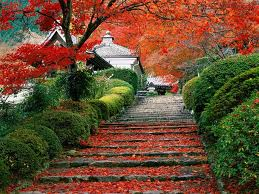 Культура Японії склалася в результаті історичного процесу, що почався з переселення предків японського народу на японський архіпелаг з материка і зародження культури періоду Дзьомон. Сучасна японська культура випробувала сильний вплив країни Азії, Європи і Північної Америки.
На культуру Японії великий вплив зробило її ізольоване територіальне положення, особливі природні явища (часті землетруси і тайфуни), що виразилося у своєрідному відношенні японців до природи як до живого створення. Уміння захоплюватися сьогочасної красою природи, як особливість національного характеру японця, полягало у багатьох видах мистецтва Японії.
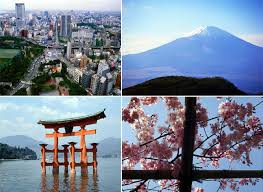 Японська мова і писемність
Японська мова завжди був важливою складовою японської культури. Переважна частина населення країни розмовляє японською мовою. Японський є агглютінатівним мовою і характеризується складною системою написання, що складається з трьох різних типів знаків - китайські символи кандзі, складові абетки хірагана і катакана.
Література
Першими письмовими пам'ятниками вважаються збори японських міфів «Кодзікі» («Записи про діяння давнини») та історична хроніка Ніхон Сьокі («Записані пензлем аннали Японії» або «Ніхонгі» - «Аннали Японії»), створені під час періоду Нара (VII - VIII століттях). У цей же період були створені поетичні антології «Манйосю» («Збори міріад листя», 759) і «Кайфусо» (751).
ЖивописІлюстрації до «Повісті про Гендзі»
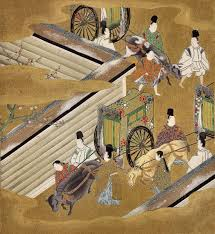 Японська живопис (яп. Кайга, «картина, малюнок») - один з найбільш древніх і вишуканих з японських видів мистецтв, характеризується широким розмаїттям жанрів і стилів.
Каліграфія
У Японії каліграфія вважається одним із видів мистецтв і носить назву «сьодо» (яп. «шлях письма»).
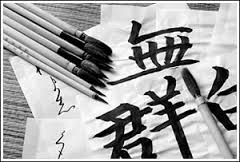 Скульптура
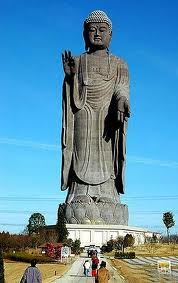 Найдавнішим з видів мистецтв Японії є скульптура. В якості основного матеріалу для скульптур використовувалося дерево. Статуї часто покривали лаком, позолачівалі або яскраво фарбували. Також в якості матеріалу для статуй використовувалася бронза або інші метали.
Традиційні японські ляльки
Матеріалами для виготовлення японських ляльок служать дерево, папір, тканина, глина або навіть живі хризантеми.
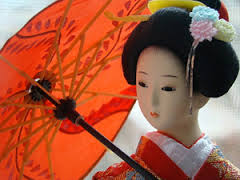 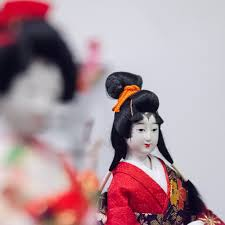 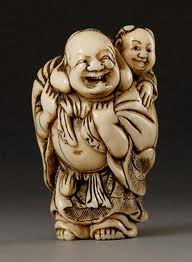 Нецке
Нецке використовувалося як підвісної брелока на традиційній японській одязі кімоно і косоде. Нецке служило одночасно своєрідним противагою і витонченою прикрасою одягу.
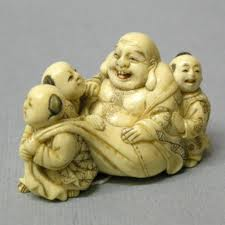 Орігамі (яп. «складена папір»)
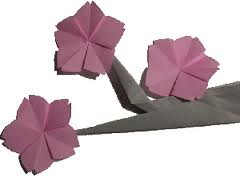 Древнє мистецтво складання фігурок з паперу. Мистецтво орігамі своїм корінням йде в древній Китай, де і була відкрита папір. Класичне орігамі наказує використання одного квадратного рівномірно забарвленого листа паперу без клею і ножиць. Сучасні форми мистецтва іноді відходять від цього канону.
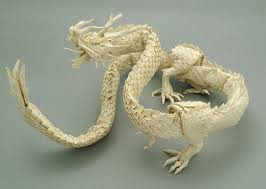 Театр
У XVII столітті склався один з найбільш відомих видів японського традиційного театру кабукі (яп. «пісня, танець, майстерність»), актори цього театру були виключно чоловіки, їхні обличчя були складним чином загримовані.
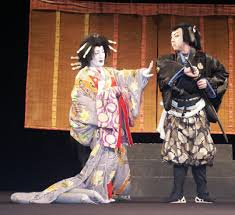 Музика
У період Хейан сформувався класичний японський музичний жанр гагаку (яп. «вишукана музика»), що представляє собою музику у виконанні оркестру (дзвони, ударні і духові інструменти. Се - японський губний орган).
Архітектура
У цілому для японської архітектури характерне прагнення до простоти.
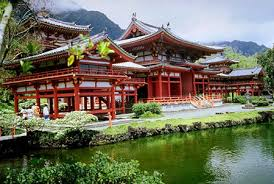 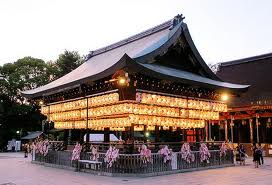 Традиційний японський будинок
Мінка - «будинок простолюдина», дерево, папір.
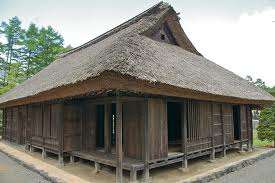 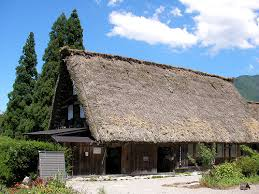 Пагода
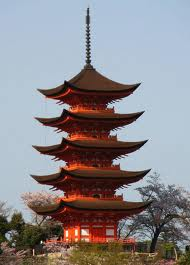 Пагодами називають багатоярусні вежі, використовувані як храми.
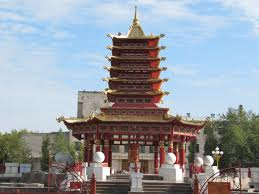 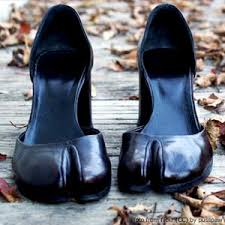 Одяг
В Японії можна зустріти два типи одягу - традиційну - вафуку (яп. японська одяг), і більш просту, повсякденне, за європейським зразком. Кімоно - буквально перекладається «одяг, вбрання» - загальний термін для позначення будь-якого одягу, а у вузькому - різновид вафуку.
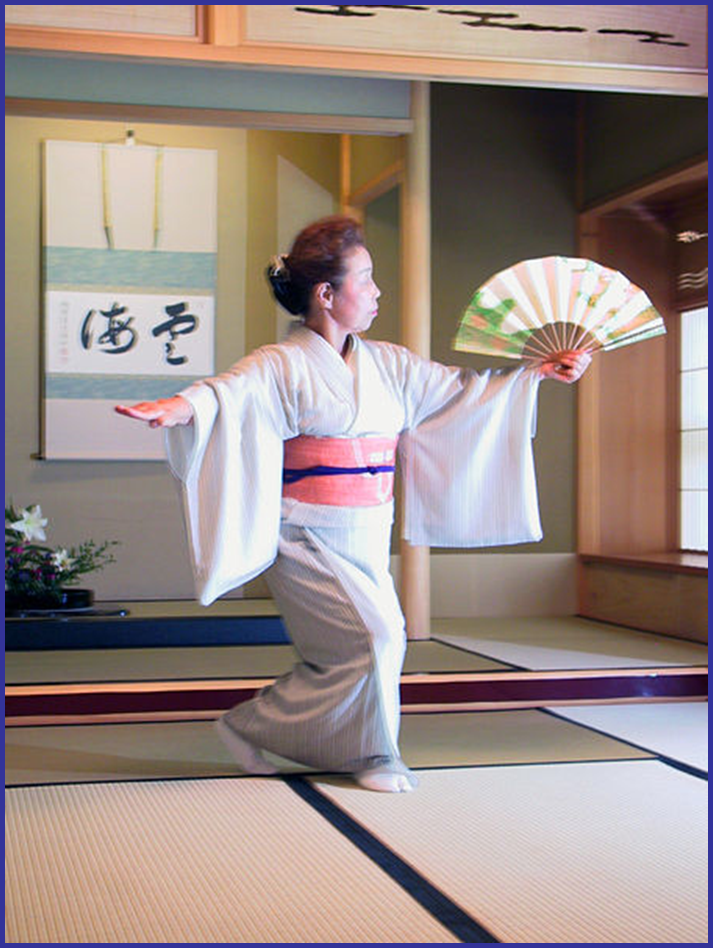 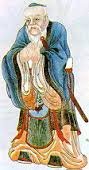 Релігія
Основною релігією Японії вважається Синтоїзм (або Сінто, дослівно перекладається «шлях богів»). Основу цієї течії складає поклоніння силам природи. Важливою особливістю синтоїзму є культ предків. У сучасній Японії частка населення, одночасно сповідає дві релігії - буддизм і синтоїзм, складає 84%.
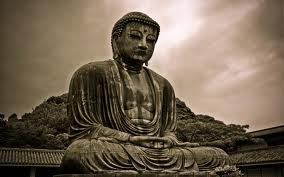 Буддійський храм
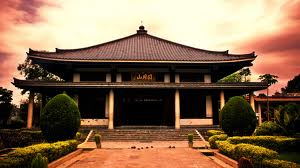 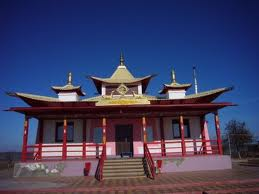 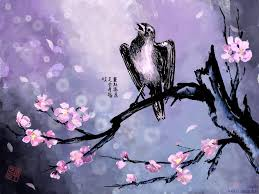 Сакура
Сакура - відомий символ Японії та японської культури - здавна шанована японцями рослина. 27 березня, починаючи з 4-го року Хейсей (1992) громадською організацією «Товариство Японської Сакури» введено Свято Цвітіння Сакури.
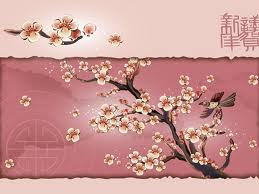 Чайна церемонія (яп. тя-но ю)
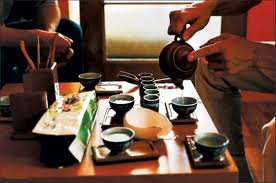 Cпеціфіческая ритуализованной форма спільного чаювання, створена в середні століття в Японії і по теперішній час культивована в цій країні. З'явившись спочатку як одна з форм практики медитації ченців-буддистів, стала невід'ємним елементом японської культури, тісно пов'язана з багатьма іншими культурними явищами.
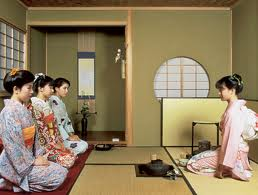 Дякую за увагу!!!